Permutations for sparsity
“I observed that most of the coefficients in our matrices were zero; i.e., the nonzeros were ‘sparse’ in the matrix, and that typically the triangular matrices associated with the forward and back solution provided by Gaussian elimination would remain sparse if pivot elements were chosen with care”
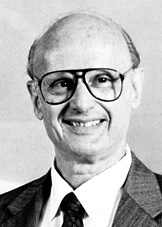 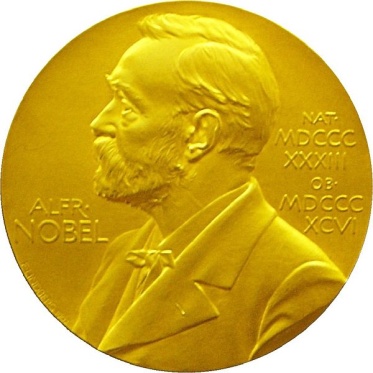 - Harry Markowitz, describing the 1950s work on portfolio theory that won the 1990 Nobel Prize for Economics
Sparse Gaussian elimination and chordal completion[Parter, Rose]
Repeat:
	    Choose a vertex v and mark it;
	    Add edges between unmarked neighbors of v;
Until:  Every vertex is marked

Goal:  End up with as few edges as possible.


Equivalently:  Add as few edges as possible to make the graph chordal.

(Note for later:  “Fewest edges” is not the only interesting objective.)
n1/2
The (2-dimensional) model problem
Graph is a regular square grid with n = k2 vertices.

Corresponds to matrix for regular 2D finite difference mesh.

Gives good intuition for behavior of sparse matrix algorithms on many 2-dimensional physical problems.

There’s also a 3-dimensional model problem.
Permutations of the 2-D model problem
Theorem 1:  With the natural permutation, the n-vertex model problem has exactly O(n3/2) fill.

Theorem 2:  With a nested dissection permutation, the n-vertex model problem has exactly O(n log n) fill.

Theorem 3:  With any permutation, the n-vertex model problem has at least O(n log n) fill. 

See course notes for proofs.
Nested dissection ordering
A separator in a graph G is a set S of vertices whose removal leaves at least two connected components.

A nested dissection ordering for an n-vertex graph G numbers its vertices from 1 to n as follows:
Find a separator S, whose removal leaves connected components T1, T2, …, Tk
Number the vertices of S from n-|S|+1 to n.
Recursively, number the vertices of each component:T1 from 1 to |T1|,   T2 from |T1|+1 to |T1|+|T2|,   etc.
If a component is small enough, number it arbitrarily.

It all boils down to finding good separators!
Separators in theory
If G is a planar graph with n vertices, there exists a set of at most sqrt(6n) vertices whose removal leaves no connected component with more than 2n/3 vertices.  (“Planar graphs have sqrt(n)-separators.”)

“Well-shaped” finite element meshes in 3 dimensions have n2/3 - separators. 

Also some other classes of graphs – trees, graphs of bounded genus, chordal graphs, bounded-excluded-minor graphs, …

Mostly these theorems come with efficient algorithms, but they aren’t used much.
Separators in practice
Graph partitioning heuristics have been an active research area for many years, often motivated by partitioning for parallel computation.  See CS 240A.

Some techniques:
Spectral partitioning (uses eigenvectors of Laplacian matrix of graph)
Geometric partitioning (for meshes with specified vertex coordinates)
Iterative-swapping (Kernighan-Lin, Fiduccia-Matheysses)
Breadth-first search (fast but dated)

Many popular modern codes (e.g. Metis, Chaco) use multilevel iterative swapping

Matlab graph partitioning toolbox: see course web page
Permutations of general 2D and 3D problems
Theorem 4:  With a nested dissection permutation, any planar graph with n vertices has at most O(n log n) fill.


Theorem 5:  With a nested dissection permutation, any 3D finite element mesh (with a technical condition on element shapes) has at most  O(n 4/3 ) fill. 

See course notes for references to proofs.
Heuristic fill-reducing matrix permutations
Nested dissection:   
Find a separator, number it last, proceed recursively
Theory: approx optimal separators => approx optimal fill and flop count
Practice:  often wins for very large problems

Minimum degree:      
Eliminate row/col with fewest nzs, add fill, repeat
Hard to implement efficiently – current champion is “Approximate Minimum Degree”  [Amestoy, Davis, Duff]
Theory: can be suboptimal even on 2D model problem
Practice:  often wins for medium-sized problems

Banded orderings (Reverse Cuthill-McKee, Sloan, . . .):
Try to keep all nonzeros close to the diagonal
Theory, practice:  often wins for “long, thin” problems

The best modern general-purpose orderings are ND/MD hybrids.
Fill-reducing permutations in Matlab
Symmetric approximate minimum degree:
p = amd(A); 
symmetric permutation:  chol(A(p,p)) often sparser than chol(A)

Symmetric nested dissection:
not built into Matlab
several versions in meshpart toolbox (course web page references)

Nonsymmetric approximate minimum degree:
p = colamd(A);
column permutation:  lu(A(:,p)) often sparser than lu(A)
also for QR factorization

Reverse Cuthill-McKee
p = symrcm(A);
A(p,p) often has smaller bandwidth than A
similar to Sparspak RCM
n1/2
n1/3
Complexity of direct methods
Time and space to solve any problem on any well-shaped finite element mesh
Sparse Data Structures and Algorithms
Compressed Sparse Matrix Storage
value (x in Davis) :
row (i in Davis) :
colstart (p in Davis) :
Sparse storage: 
Compressed storage by columns (CSC).
Three 1-dimensional arrays.
(2*nzs + ncols + 1) memory.
Similarly, CSR.
Full storage:   
2-dimensional array.
(nrows*ncols) memory.
Sparse Matrix Times Sparse Matrix
Matrix – Matrix Multiplication:    C = A * B
C(:, :) = 0;
    			for i = 1:n 
        		    for j = 1:n
            		for k = 1:n
                		    C(i, j) = C(i, j) + A(i, k) * B(k, j);

The n3 scalar updates can be done in any order.

Six possible algorithms:     ijk,  ikj,  jik,   jki,   kij,   kji
      (lots more if you think about blocking for cache).

Goal is O(nonzero flops) time for sparse A, B, C.

Even time = O(n2) is too slow!
Organizations of Matrix Multiplication
Barriers to O(flops) work


- Inserting updates into C is too slow


- n2 loop iterations cost too much if C is sparse

 
- Loop k only over nonzeros  in column j of B
- Use sparse accumulator (SPA) for column updates
Outer product: for k = 1:n     C = C + A(:, k) * B(k, :)

Inner product: for i = 1:n   for j = 1:n      C(i, j) = A(i, :) * B(:, j)

Column by column: for j = 1:n   for k where B(k, j)  0      C(:, j) = C(:, j) + A(:, k) * B(k, j)
CSC Sparse Matrix Multiplication  with SPA
for j = 1:n    C(:, j) = A * B(:, j)
=
x
B
C
A
All matrix columns and vectors are stored compressed except the SPA.
scatter/accumulate
gather
SPA
Sparse Accumulator  (SPA)
Abstract data type for a single sparse matrix column

Operations:
initialize spa                                              O(n) time & O(n) space
spa = spa + (scalar) * (CSC vector)  O(nnz(vector))  time
(CSC vector) = spa                            O(nnz(spa))  time
spa = 0                                               O(nnz(spa))  time
… possibly other ops
Sparse Accumulator  (SPA)
Abstract data type for a single sparse matrix column

Operations:
initialize spa                                              O(n) time & O(n) space
spa = spa + (scalar) * (CSC vector)  O(nnz(vector))  time
(CSC vector) = spa                            O(nnz(spa))  time
spa = 0                                               O(nnz(spa))  time
… possibly other ops

Standard implementation (many variants):
dense n-element floating-point array “value”
dense n-element boolean array  “is-nonzero”
linked structure to sequence through nonzeros
CSC Sparse Matrix Multiplication  with SPA
for j = 1:n    C(:, j) = A * B(:, j)
=
x
B
C
A
All matrix columns and vectors are stored compressed except the SPA.
scatter/accumulate
gather
SPA
Sparse Triangular Solve
Triangular solve:     x = L \ b
Column oriented:

    x(1:n) = b(1:n);for j = 1 : n    x(j) = x(j) / L(j, j);
       x(j+1:n) = x(j+1:n) –                         L(j+1:n, j) * x(j); end;
Row oriented:

  for i = 1 : n  x(i) = b(i);
      for j = 1 : (i-1) 
         x(i) = x(i) – L(i, j) * x(j);  end;  x(i) = x(i) / L(i, i);end;
Either way works in O(nnz(L)) time [details for rows: exercise] 
If b and x are dense, flops = nnz(L) so no problem
If b and x are sparse, how do it in O(flops) time?
2
1
4
5
7
6
3
Directed Graph
A
G(A)
A is square, unsymmetric, nonzero diagonal
Edges from rows to columns
Symmetric permutations PAPT
2
1
4
5
7
6
3
Directed Acyclic Graph
A
G(A)
If A is triangular, G(A) has no cycles
Lower triangular => edges from higher to lower #s
Upper triangular => edges from lower to higher #s
2
1
4
5
7
6
3
Directed Acyclic Graph
A
G(A)
If A is triangular, G(A) has no cycles
Lower triangular => edges from higher to lower #s
Upper triangular => edges from lower to higher #s
Depth-first search and postorder
dfs (starting vertices)
        marked(1 : n) = false;
        p = 1;
        for each starting vertex v do visit(v);

visit (v)
        if marked(v) then return;    marked(v) = true;
        for each edge (v, w) do         visit(w);
        postorder(v) = p;     p = p + 1;

When G is acyclic, postorder(v) > postorder(w) for every edge (v, w)
Depth-first search and postorder
dfs (starting vertices)
        marked(1 : n) = false;
        p = 1;
        for each starting vertex v do         if not marked(v) then visit(v);

visit (v)
        marked(v) = true;
        for each edge (v, w) do         if not marked(w) then visit(w);
        postorder(v) = p;     p = p + 1;

When G is acyclic, postorder(v) > postorder(w) for every edge (v, w)
1
2
3
4
5
=
1
3
5
2
4
Sparse Triangular Solve
L
x
b
G(LT)
Symbolic:
Predict structure of x by depth-first search from nonzeros of b
Numeric:
Compute values of x in topological order
Time = O(flops)
Sparse-sparse triangular solve:     x = L \ b
Column oriented:
    dfs in G(LT) to predict nonzeros of x;x(1:n) = b(1:n);for j = nonzero indices of x in topological order   x(j) = x(j) / L(j, j);
       x(j+1:n) = x(j+1:n) –  L(j+1:n, j) * x(j); end;
Depth-first search calls “visit” once per flop
Runs in O(flops) time even if it’s less than nnz(L) or n …
Except for one-time O(n) SPA setup